Baby Shark:
Enzo Valentino
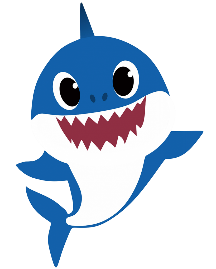 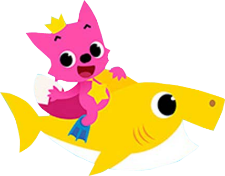 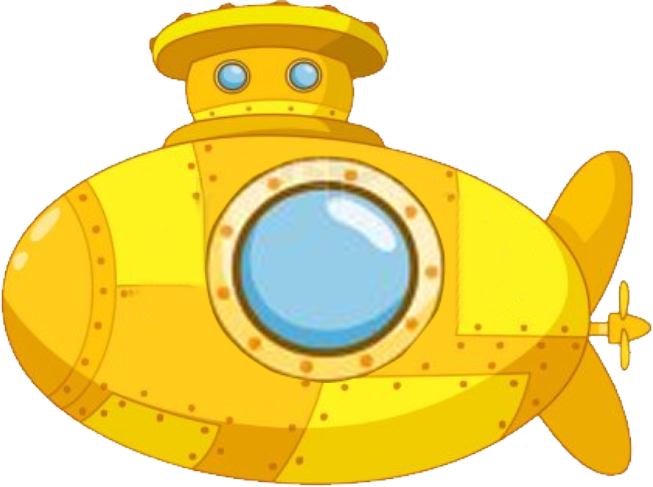 Suscríbete a nuestro
Canal en Youtube
Mega idea
Mis
2
Añitos
Visita nuestra pagina web
Para ver mas invitaciones
wWw.Megaidea.Net
Te invito a mi cumpleaños
Día: Sábado 6 de Diciembre
Hora: 4:00 pm.
Lugar: Calle Luis Valcarcel A 11
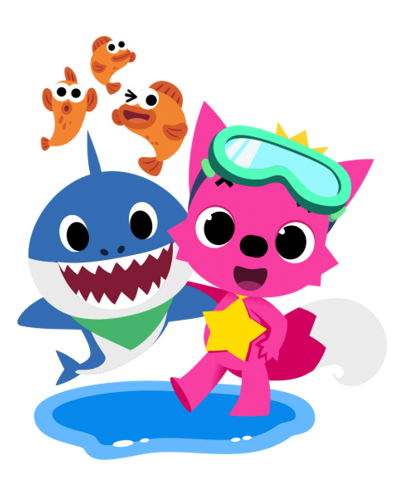 No faltes..!!
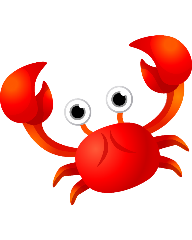 www.megaidea.net